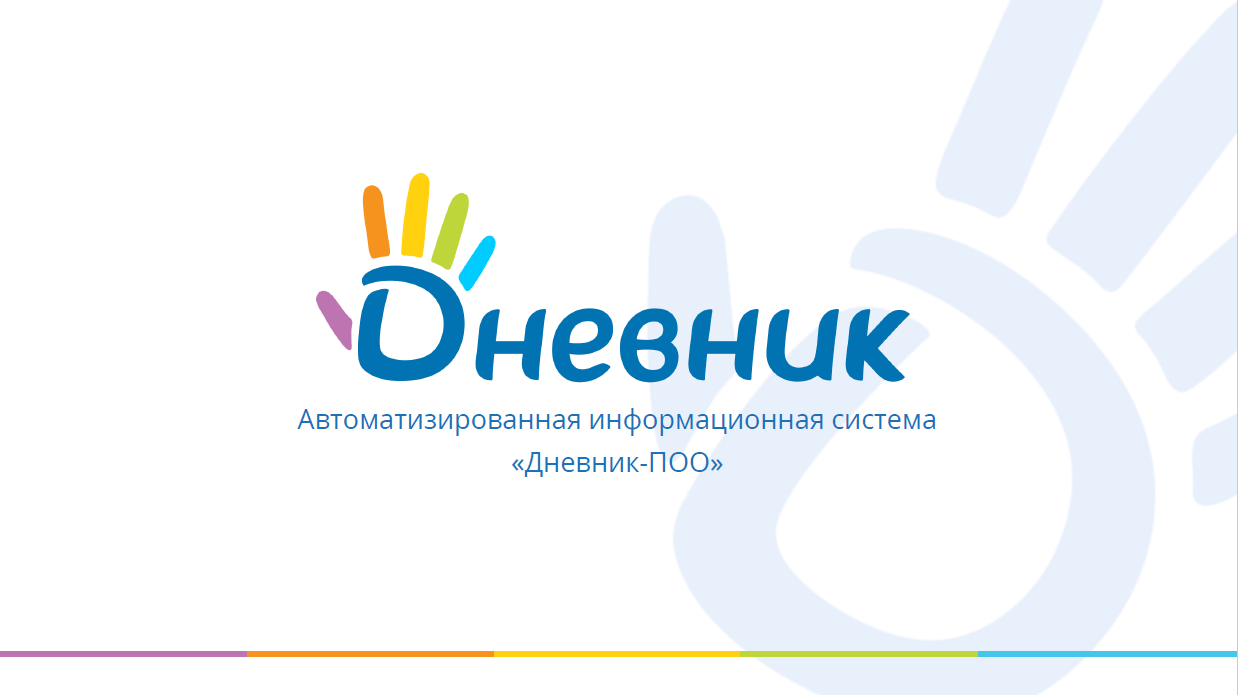 Заполнение журнала
Предварительная подготовка к заполнению журнала предполагает:
Внесение групп
Внесение сроков планирования
Внесение преподавателей
Внесение предметов
Внесение расписания
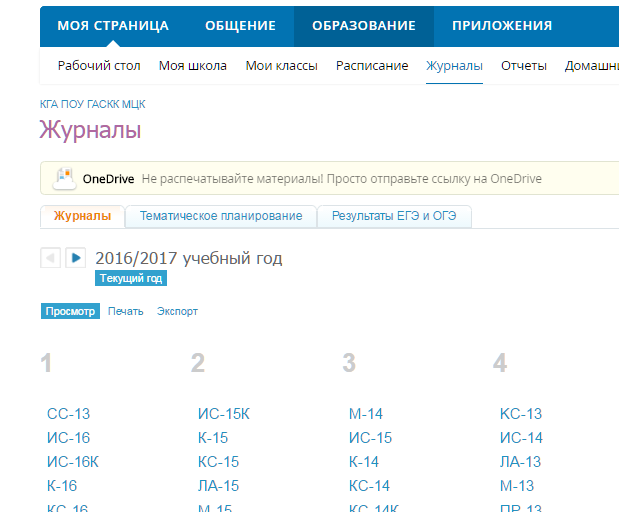 КАК ЗАЙТИ?
ОБРАЗОВАНИЕ 
 
Журналы 

Журналы
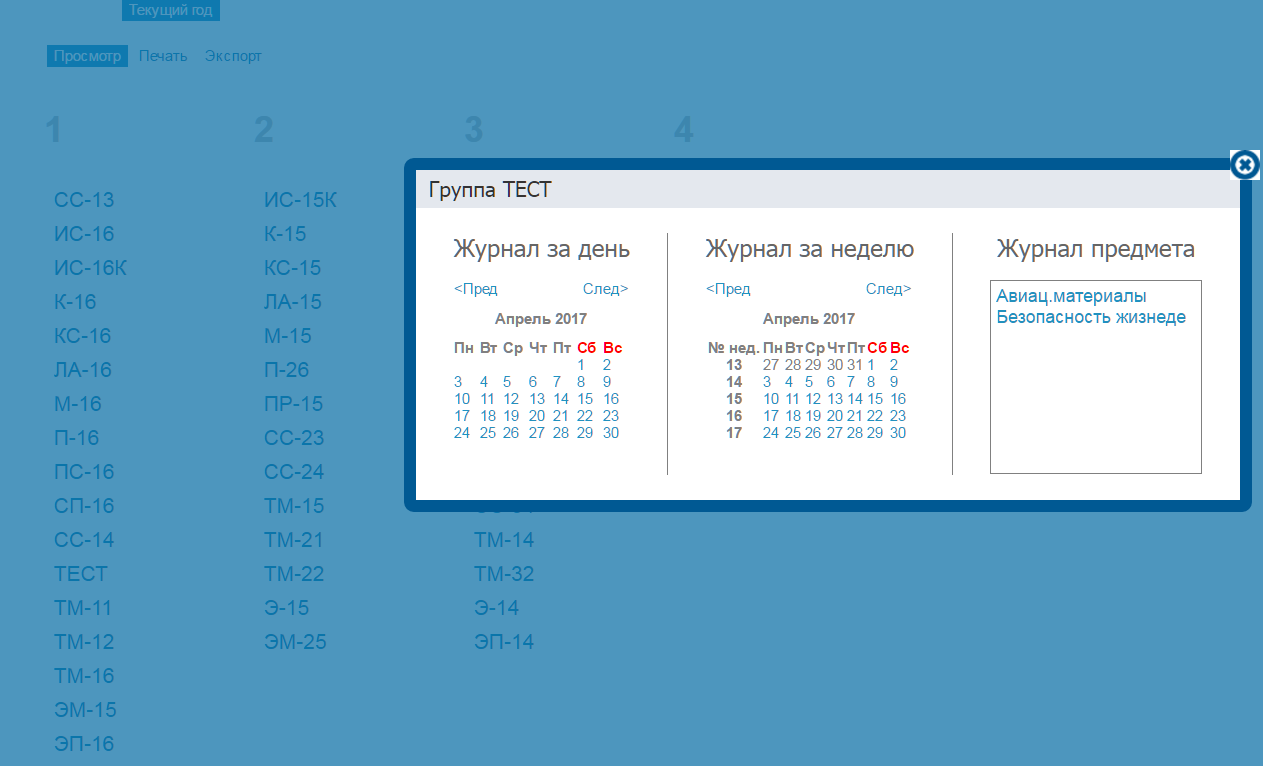 КАК ВЫБРАТЬ?
Выбираем группу





Журнал за неделю
Журнал за день
Журнал по предмету
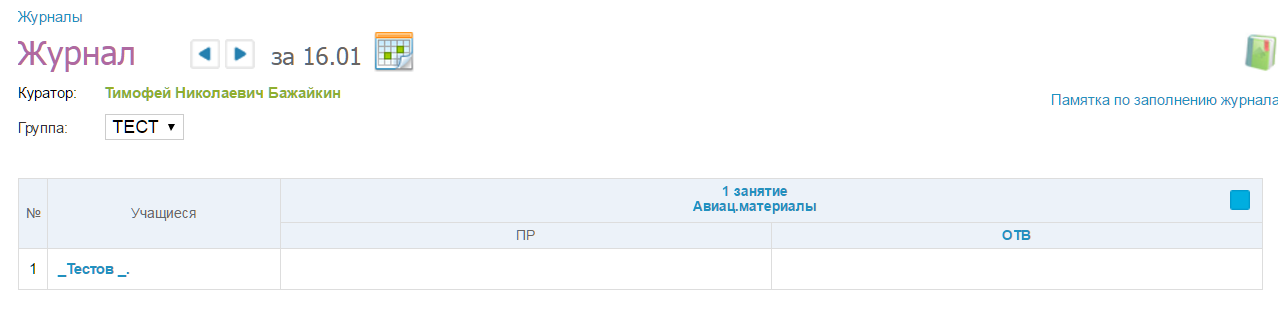 КАКИЕ ЖУРНАЛЫ?
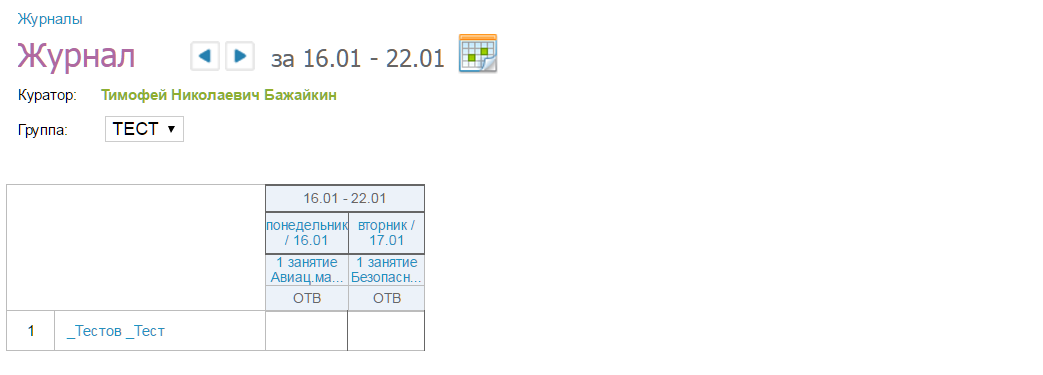 Памятка по заполнению журнала
За день

За неделю

По предмету
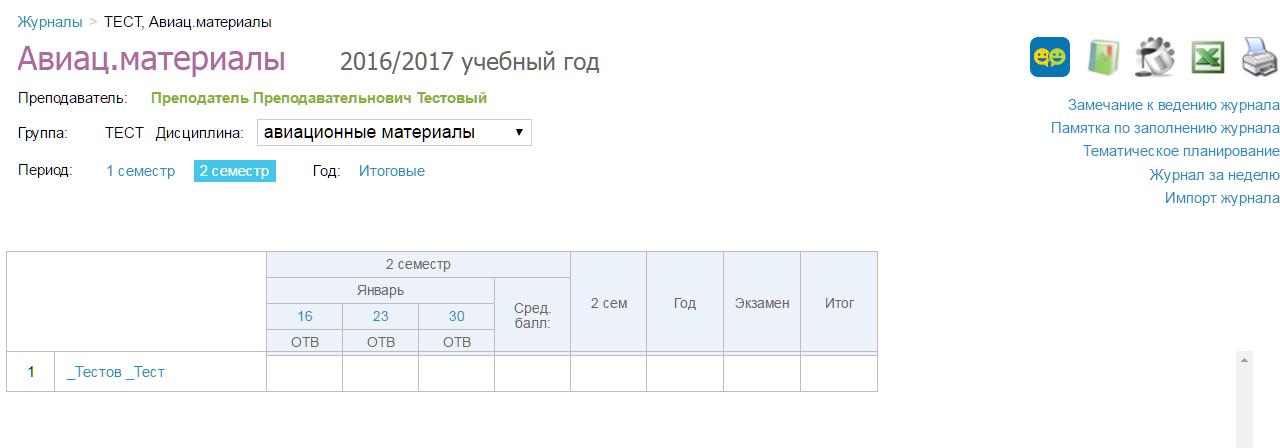 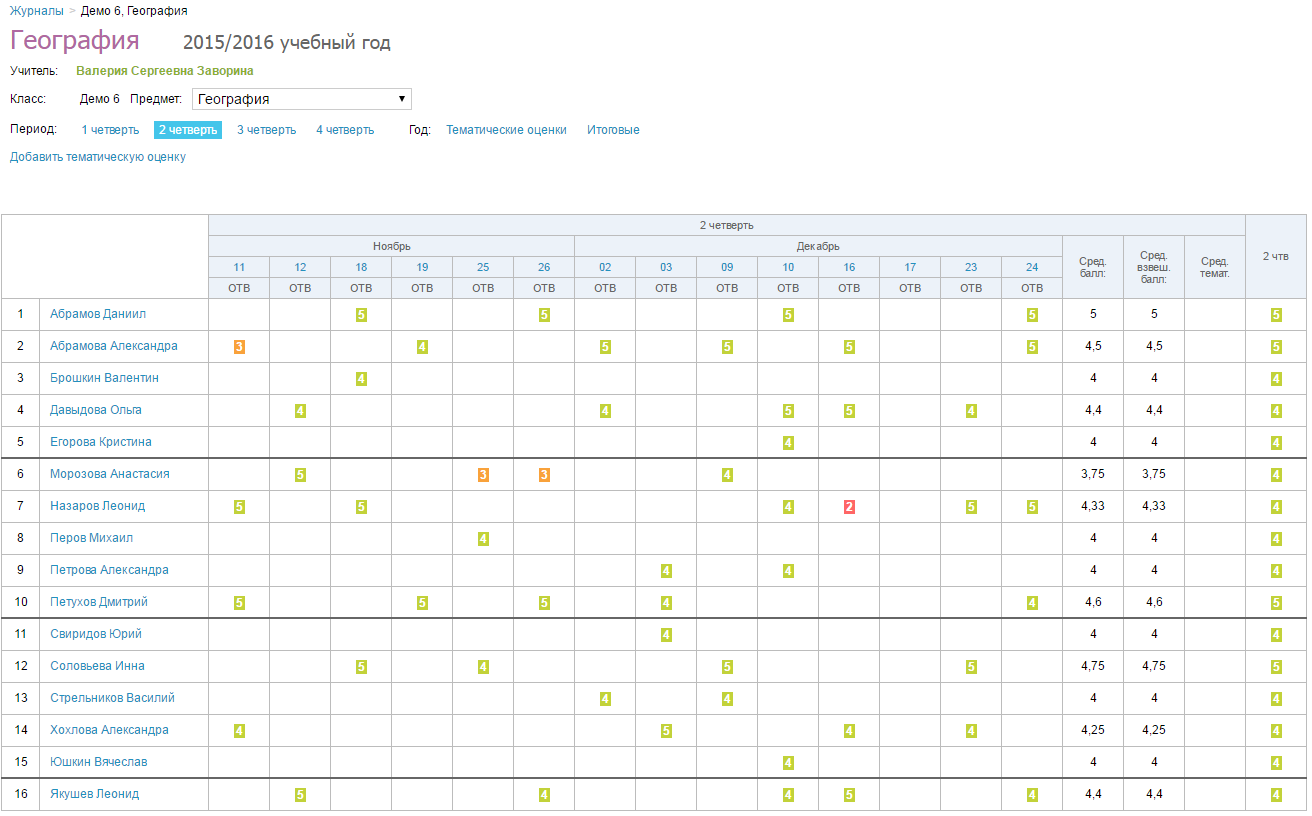 КАК ЗАПОЛНЯТЬ ОЦЕНКАМ ?
Ввести следующие значения:
Для ввода с клавиатуры можно использовать только следующие символы: 
цифры от 1 до n, в рамках выбранной балльной системы оценок (где n = 5,10,12,100); 
буквы – «большие» латинские или соответствующие им цифры, в рамках Американской системы оценок; 
ЗЧ, НЗ – как «большие», так и «маленькие». Можно выставить в любой системе оценивания; 
ОСВ – как «большие», так и «маленькие», для обозначения освобождения от аттестации. Можно выставить в любой системе оценивания; 
Н/А – как «большие», так и «маленькие» буквы, для обозначения неаттестации. Можно выставить в любой системе оценивания. 

Во всех видах работы на занятии можно выставить дробную и двойную оценку. Такая оценка выставляется через косую черту «/» без дополнительной настройки на странице работы. Например, «4/5».
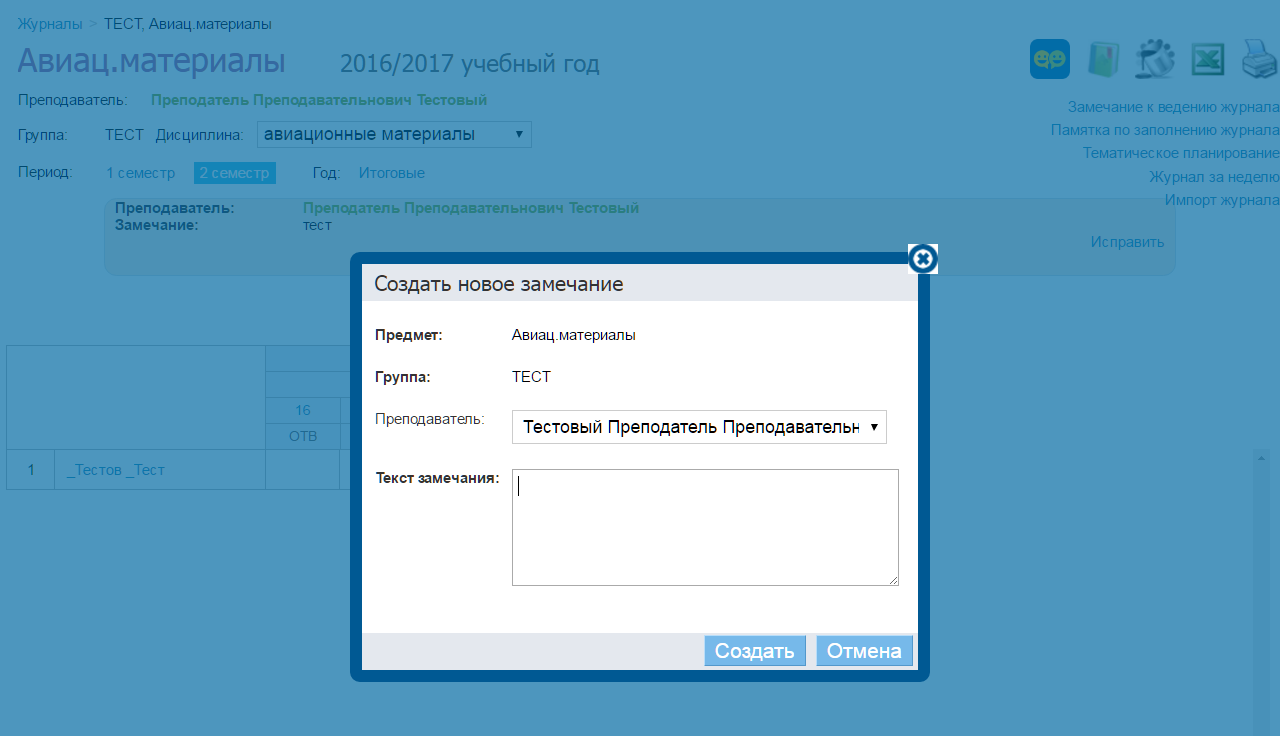 КАК ВНЕСТИ ЗАМЕЧАНИЕ?
Выбрать «замечание к ведению журнала»:
Выбрать преподавателя
Впечатать замечание
Нажать на «Создать», чтобы замечание было внесено
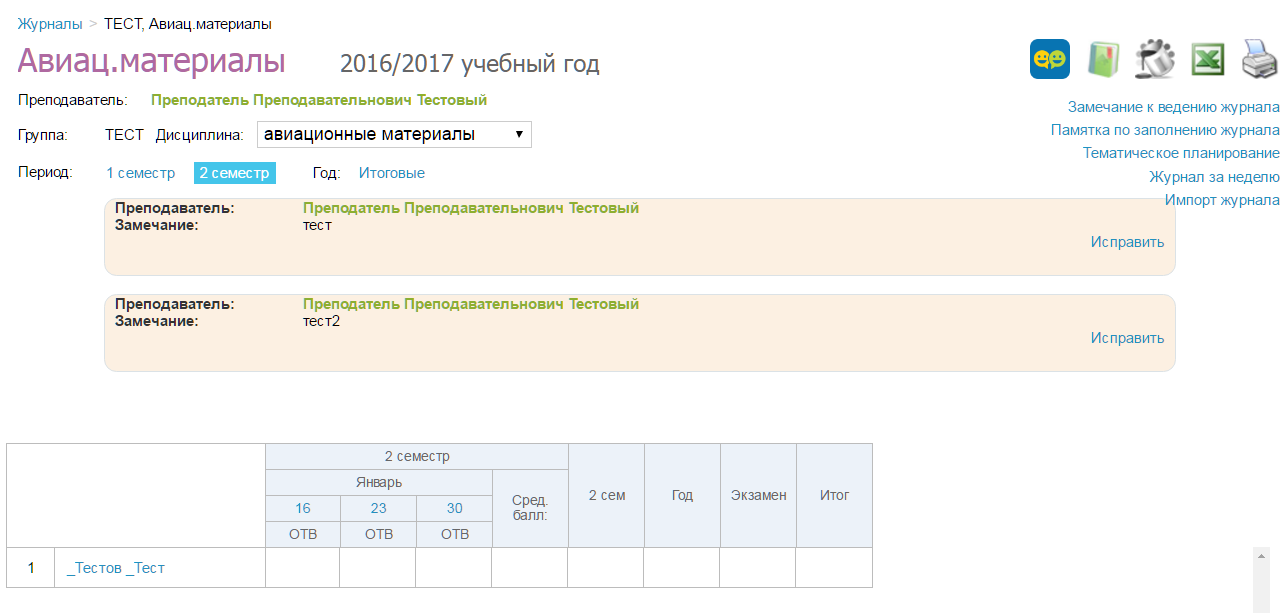 Созданные замечания